деятельностный подход к организации образовательного процесса
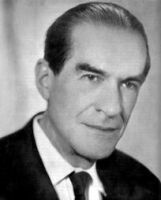 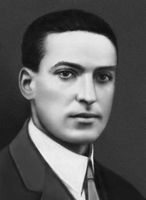 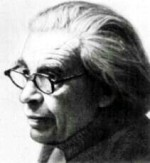 А.Н. Леонтьев
Л.С. Выготский
Д.Б. Эльконин
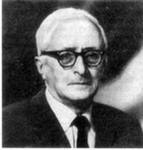 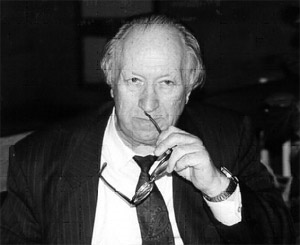 П.Я. Гальперин
В.В. Давыдов
Системно-деятельностный подход – это организация учебного процесса, в котором главное место отводится активной и разносторонней, в максимальной степени самостоятельной познавательной деятельности школьника
Сущность системно - деятельностного подхода заключается в рассмотрении развития личности в деятельности и через деятельность.
Психологическую основу концепции деятельностного подхода к обучению составляет положение: усвоение содержания обучения и развитие ученика происходит не путем передачи некоторой информации, а в процессе его собственной активной деятельности.
Деятельностный подход –
это подход к организации
процесса обучения, в котором
на первый план выходит
проблема самоопределения
ученика в учебном процессе.
Системно-деятельностный подход 
как концептуальная основа ФГОС общего образования
Обеспечивает:

 формирование готовности личности к саморазвитию и непрерывному образованию; 
проектирование и конструирование социальной среды развития обучающихся в системе образования; 
активную учебно-познавательную деятельность обучающихся; 
построение образовательного процесса с 
учётом индивидуальных возрастных, 
психологических и физиологических 
особенностей обучающихся.
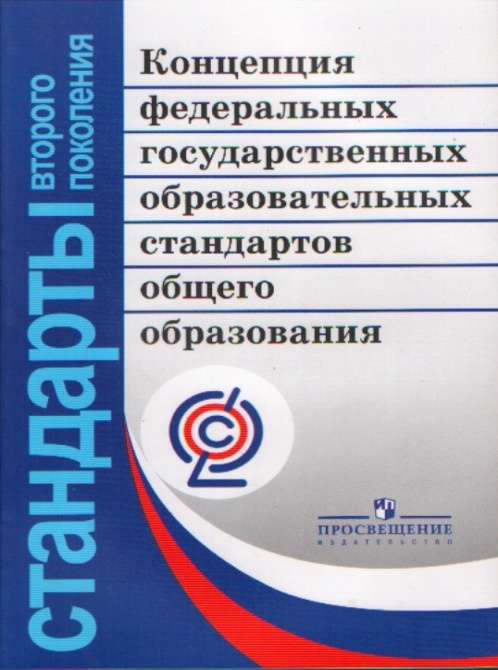 Деятельностный подход обусловливает изменение общей парадигмы образования, которая находит отражение в переходе:
● от определения цели школьного обучения как усвоения знаний, умений, навыков к определению этой цели как формирования умения учиться;
● от стихийности учебной деятельности ученика к стратегии ее целенаправленной организации и планомерного формирования;
● от изолированного изучения учащимися системы научных понятий, составляющих содержание учебного предмета, к включению содержания обучения в контекст решения значимых
жизненных задач;
● от индивидуальной формы усвоения знаний к признанию решающей роли учебного сотрудничества в достижении целей обучения.
Системно-деятельностный подход
Основной результат – развитие личности ребенка
на основе  универсальных учебных действий
Основная педагогическая задача – 
создание и организация условий,
инициирующих детское действие
Вектор смещения акцентов нового стандарта
Чему учить?

обновление
содержания
Ради чего
учить?

ценности 
образования
Как учить?

обновление
средств
обучения
[Speaker Notes: Системно-деятельностный подход  служит основой  реализации основной образовательной программы начального общего образования  и предполагает ориентацию на достижение основного результата – развитие личности обучающегося на основе универсальных учебных действий познания и освоения мира, признание  решающей роли содержания образования и способов организации образовательной деятельности и учебного сотрудничества в достижении целей личностного и социального развития обучающихся.]
Принцип деятельности
Принцип непрерывности
Дидактические принципы построения урока в режиме системно-деятельностного подхода
Принцип целостности
Принцип минимакса
Принцип психологической комфортности
Принцип вариативности
Принцип творчества
Условия реализации принципов системно -деятельностного подхода при построении учебных и внеурочных занятий:

включение учащихся в активную мотивирующую учебную и внеурочную деятельность
интеграция учебной и внеучебной деятельности
ориентация на зону ближайшего развития
взаимодействие учащихся друг с другом и педагогом
самостоятельная организация учащимися собственной учебной деятельности
ориентация на диалоговое взаимодействие
активная работа с различными источниками информации
использование активных форм и методов работы
организация рефлексии
создание специальных ситуаций, обеспечивающих развитие УУД
Формы организации познавательной деятельности учеников:
включение учащихся в активную мотивирующую учебную и внеурочную деятельность 
игровое экспериментирование
драматизации
проблемно ориентированный диалог 
учебная дискуссия
формулирование вопросов для получения информации
ситуации выбора
анализ жизненного опыта
рефлексивный анализ
рецензирование работ
составление каталогов и систематизаторов
разработка алгоритмов
решение проблемных ситуаций
проектирование и моделирование
обсуждение докладов
организация опытов
подготовка презентаций
выполнение практических работ
Исследование
выполнение проектов
Особенности урока в рамках деятельностного подхода
Технологии
Информационные и коммуникативные
Технология, основанная на создании учебной ситуации
Технология проектного обучения
Технология, основанная на уровневой дифференциации обучения
Технология деятельностного метода